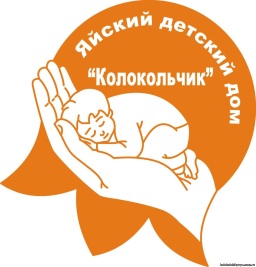 Муниципальное казенное образовательное учреждение для детей сирот и детей, оставшихся без попечения родителей «Яйский детский дом «Колокольчик»
Инновационный 
проект
«Создание педагогических условий для формирования нравственных качеств у воспитанников детского дома»
по направлению: 
«Создание эффективных механизмов адаптации и социализации детей нуждающихся в поддержке государства»
(1-й год реализации проекта)
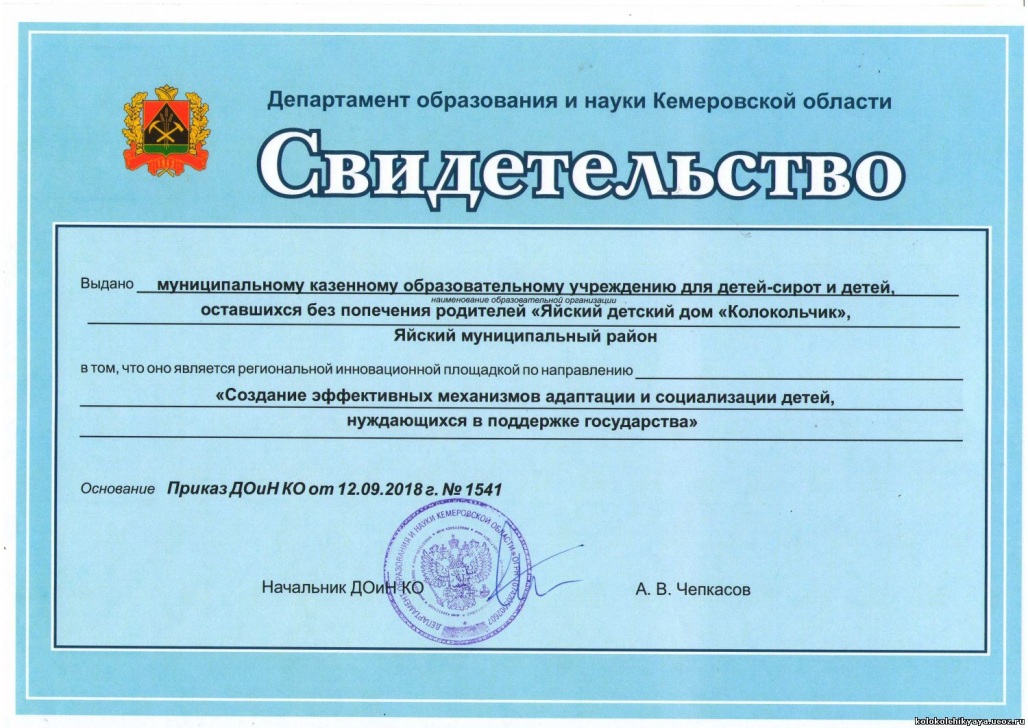 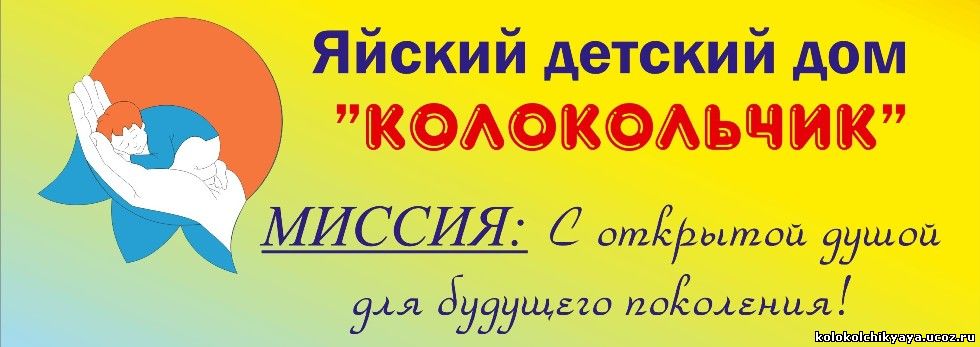 Научный консультант 
ректор КРИПКиПРО,  
кандидат пед. наук 
Л.М. Булдыгина
Цель:  Создание педагогических условий  направленных на формирование   нравственных качеств личности у воспитанников детского дома. 
Задачи:
1. Проанализировать научную, психолого-педагогическую и методическую литературу по проблеме воспитания нравственных качеств у  детей и организовать методическую работу с педагогами в соответствии с темой инновационной деятельности в  учреждении; 
2. Включить детей в разнообразные виды деятельности и общение через социально- сетевое взаимодействие с учреждениями дополнительного образования и централизованной клубной системой Яйского муниципального района,  предполагающие воспитания нравственных качеств воспитанников. 
3. Расширить, систематизировать и  апробировать педагогические технологии и методики работы по воспитанию нравственных качеств личности детей.
4. Осуществить мониторинг уровня нравственных качеств детей, обобщить результаты и транслировать опыт по программе «Создание педагогических условий  для формирования нравственных качеств  воспитанников детского дома»
Содержание нравственного воспитания
(Коджаспирова Г.М)
Этап: Основной
Цель:  создание педагогических условий, направленных на формирование нравственных качеств  у воспитанников детского дома. 
Задачи:
Организовать педагогическую деятельность, направленную на формирование нравственных качеств у воспитанников детского дома.
Внедрение дополнительных программ воспитания:
«Я Россиянин»;
« Я нарисую в душах теплоту»;
«Я и мой красивый мир!»;
3. Создание сборника игр и упражнений направленных на воспитание нравственных качеств воспитанников детского дома
Созданы педагогические условия для формирования нравственных качеств в  деятельности МКОУ «Яйского детского дома «Колокольчик» по реализации инновационного проекта. 
Рабочей группой создана подпрограмма по духовно-нравственному воспитанию «Я нарисую в душах теплоту!» в рамках инновационной деятельности сетевого взаимодействия с Мариинской Епархией – Церковью Святого Онуфрия Великого.
Заключены договора социально-сетевого взаимодействия с: МБОУ ДО «Центр детского творчества»; МБУ ДО "ШИ №51"; МКДЦ «Феникс»; ГАУЗ КО «Яйская РБ», МБУ ЦКС Центр досуга и кино «Планета» и МБУ "Централизованная клубная система Яйского муниципального округа".
В рамках инновационной деятельности организовано взаимодействие с: 
 Благотворительной организацией «Неравнодушные сердца» СИБ Гео проект (выпускница детского дома Мещеринова Мария);
ГТРК Радио «Маяк- Кузбасс»;
ГТРК «Кузбасс», программа «Судьба человека»  с Татьяной Полтавец;
С Благотворительным фондом «Измени одну жизнь»: помощь детям сиротам и приемным родителям.
Создана детская студия костюмов «Portnowъ», как одна из форм работы детского дома по инновационной деятельности.  
Разработаны и включены дополнительные программы проекта инновационной деятельности детского дома, направленных на  воспитание и привитие нравственных качеств:
Дополнительная программа «Я Россиянин»;
Дополнительная программа « Я нарисую в душах теплоту!»;
Дополнительная программа «Я и мой красивый мир!»
Проведен анализ пакета диагностических средств и методик, используемых в  проекте инновационной деятельности по формированию нравственных качеств личности воспитанников детского дома.
Проведён мониторинг и сравнены полученные результаты с поставленными задачами, для определения эффективности воспитания  нравственных качеств у воспитанников детского дома;
Представлены результаты деятельности инновационного проекта на районном  семинаре по теме «Повышение результатов и качества подготовки воспитанников к самостоятельной жизни, через формирование у них универсальных социально - нравственных качеств» для педагогов интернатных учреждений; 
 Проведен анализ воспитательной работы по формированию нравственного аспекта в воспитательно - образовательном пространстве детского дома.
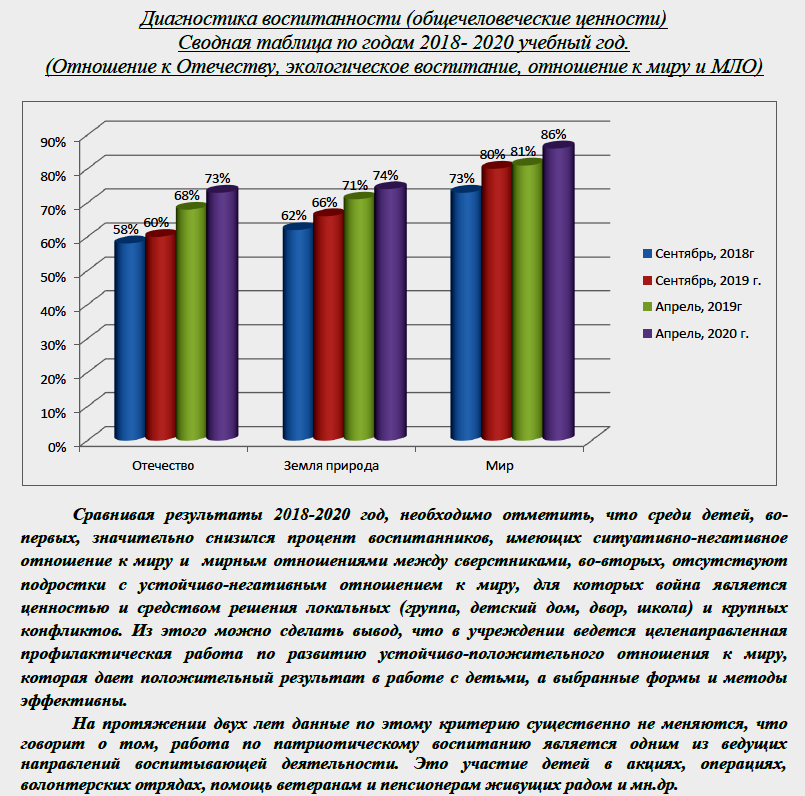 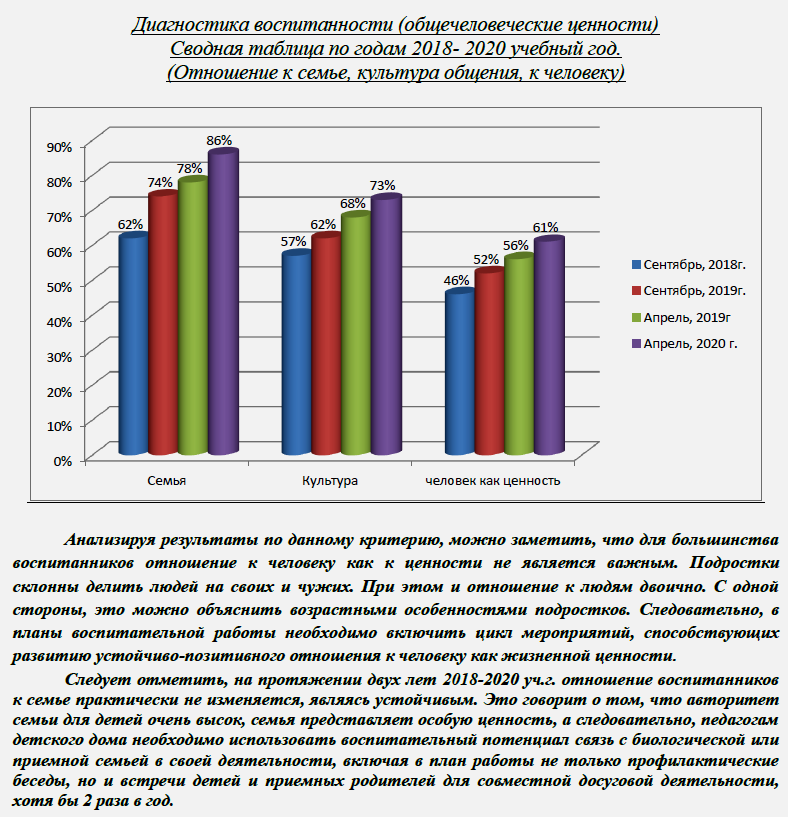 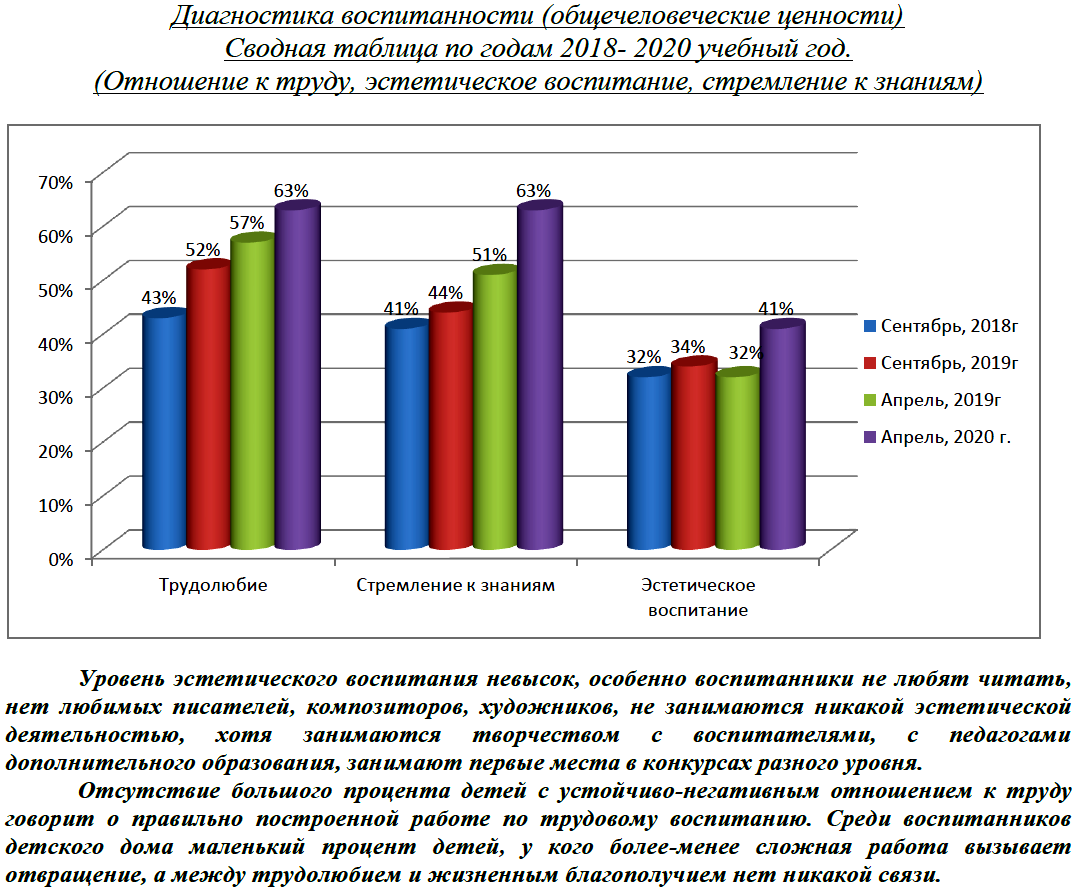 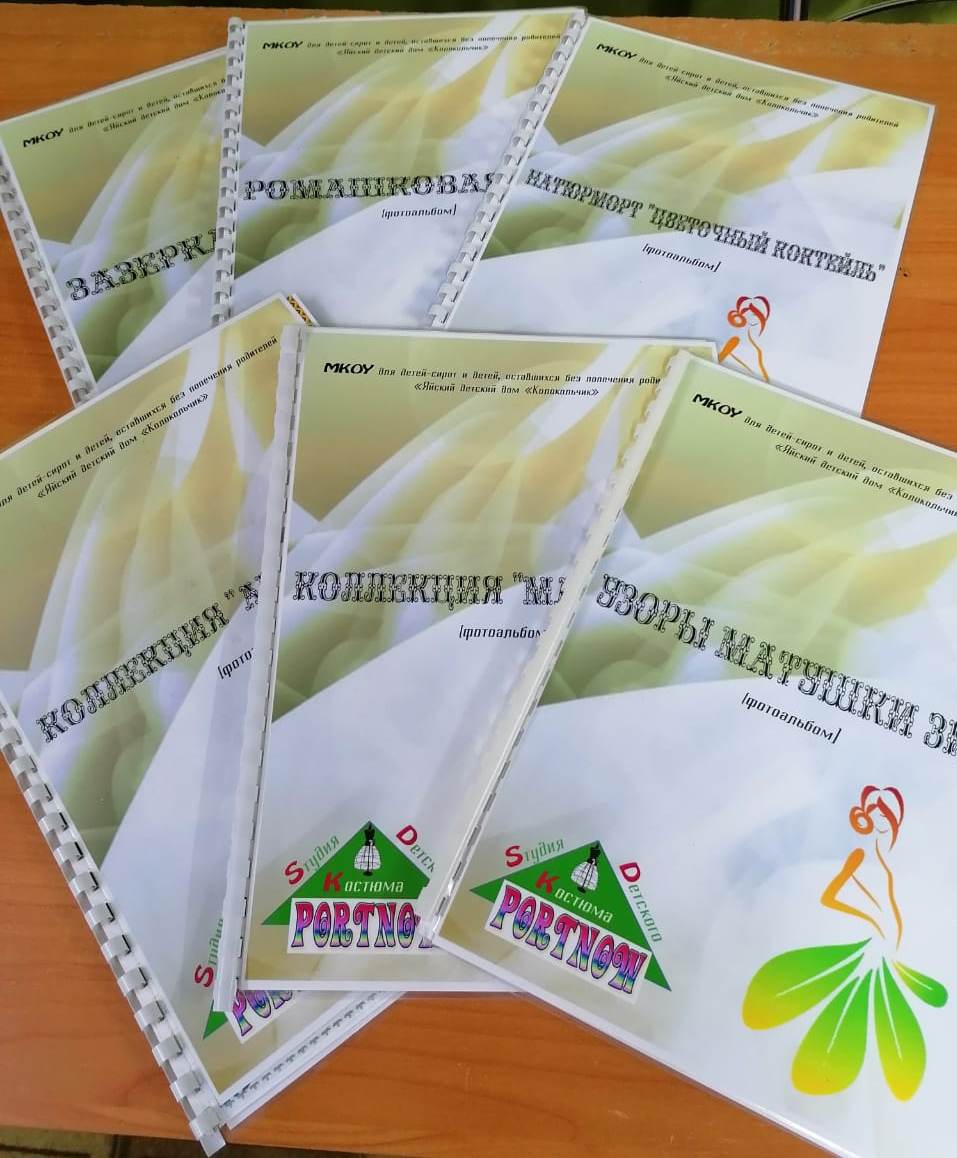 Продукт деятельности инновационной площадки.
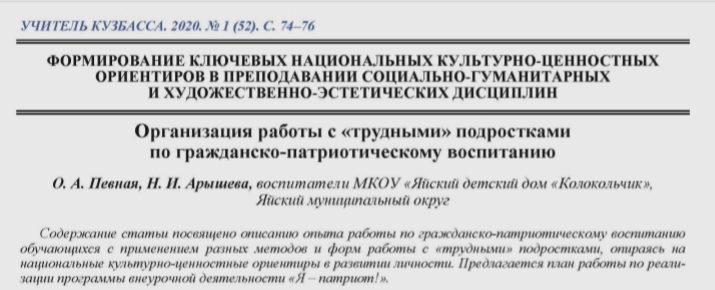 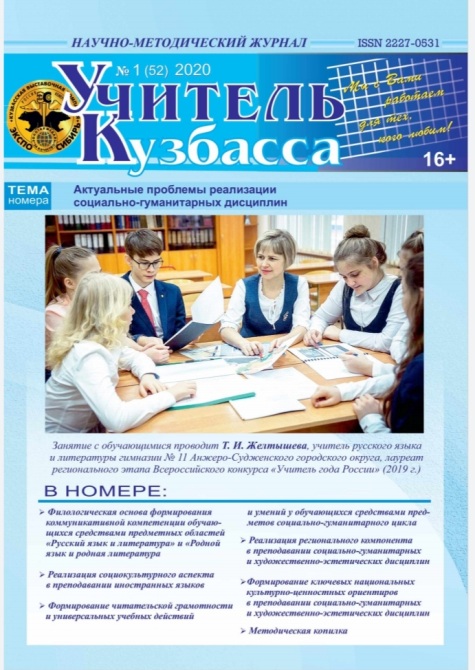 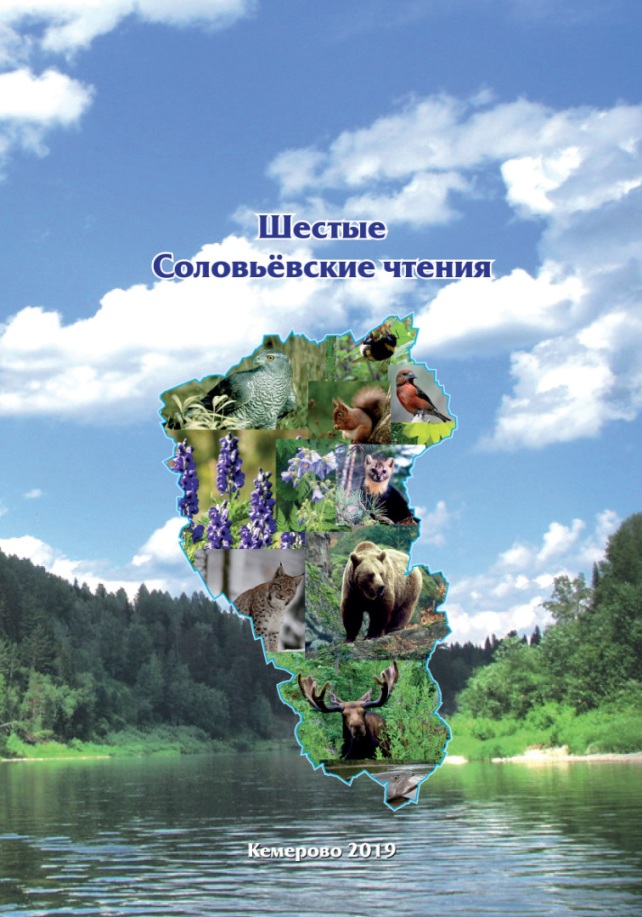 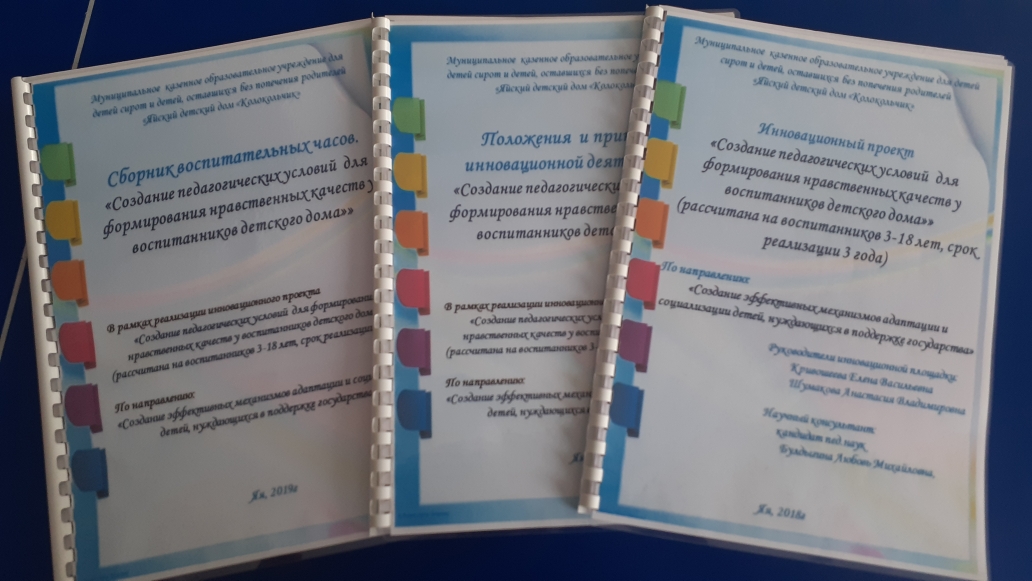 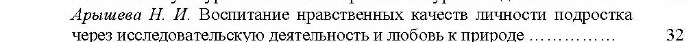 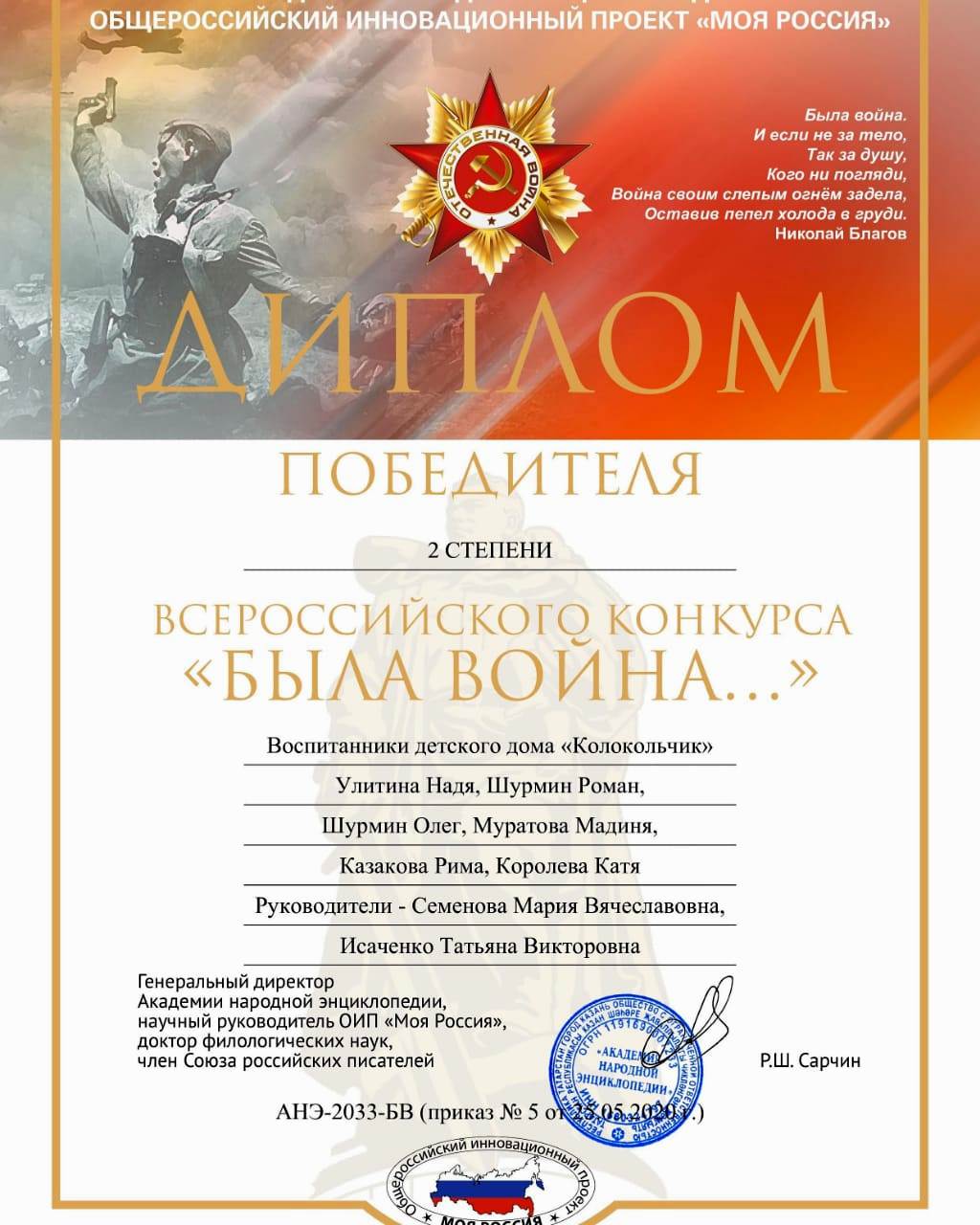 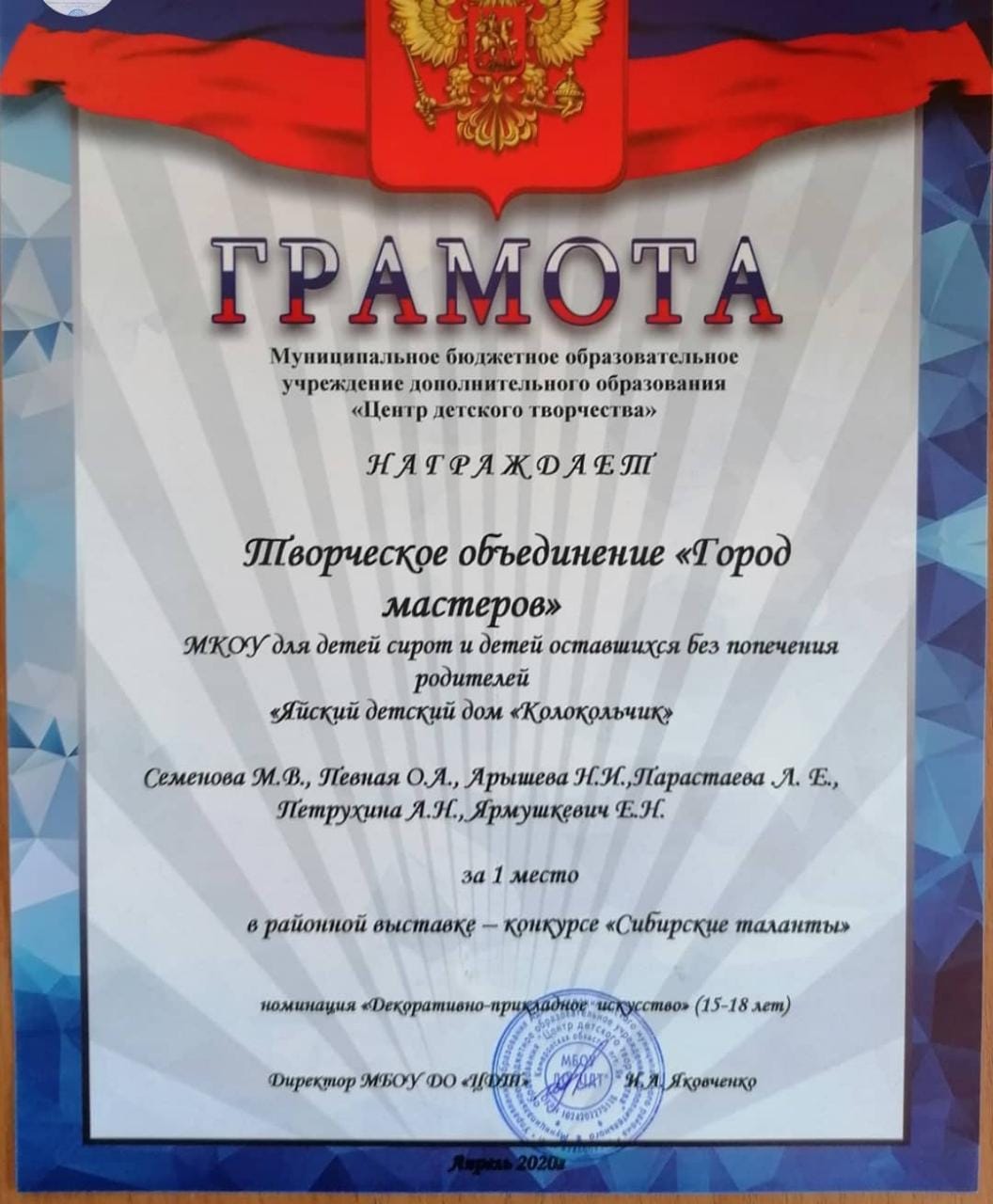 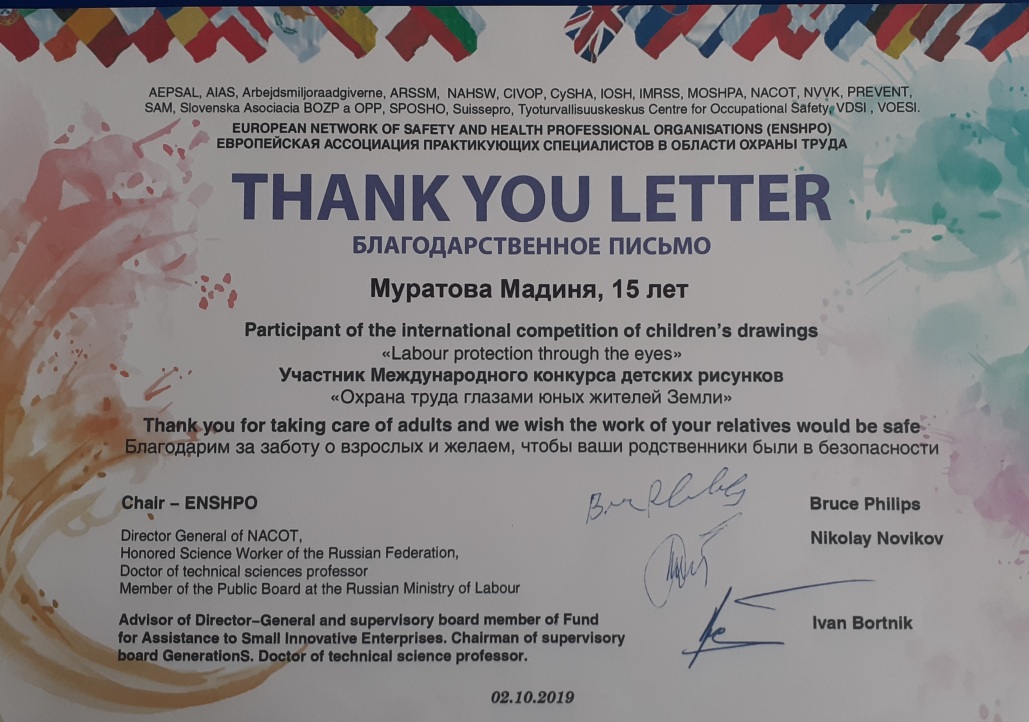 СПАСИБО ЗА ВНИМАНИЕ!!!